"סקרנות- החתירה לדעת"
טקס סיום פו"ם אלון
מחזור ס"ו
"תלמוד גדול שמביא לידי מעשה"
"סקרנות- החתירה לדעת"
מצטיין קורסי-
שם: רס"ן אוהד כהן
מתגורר: חדרה
תפקיד הבא: ראש צוות מכלולי שדה צפון ומרכז ביחידה לשת"פ
"גולנצ'יק בקוקפיט"
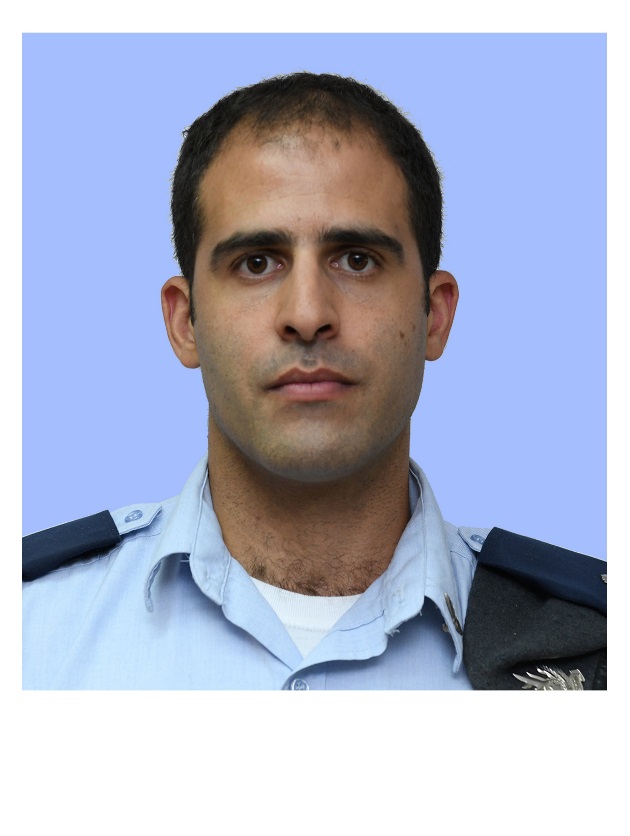 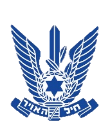 "תלמוד גדול שמביא לידי מעשה"
"סקרנות- החתירה לדעת"
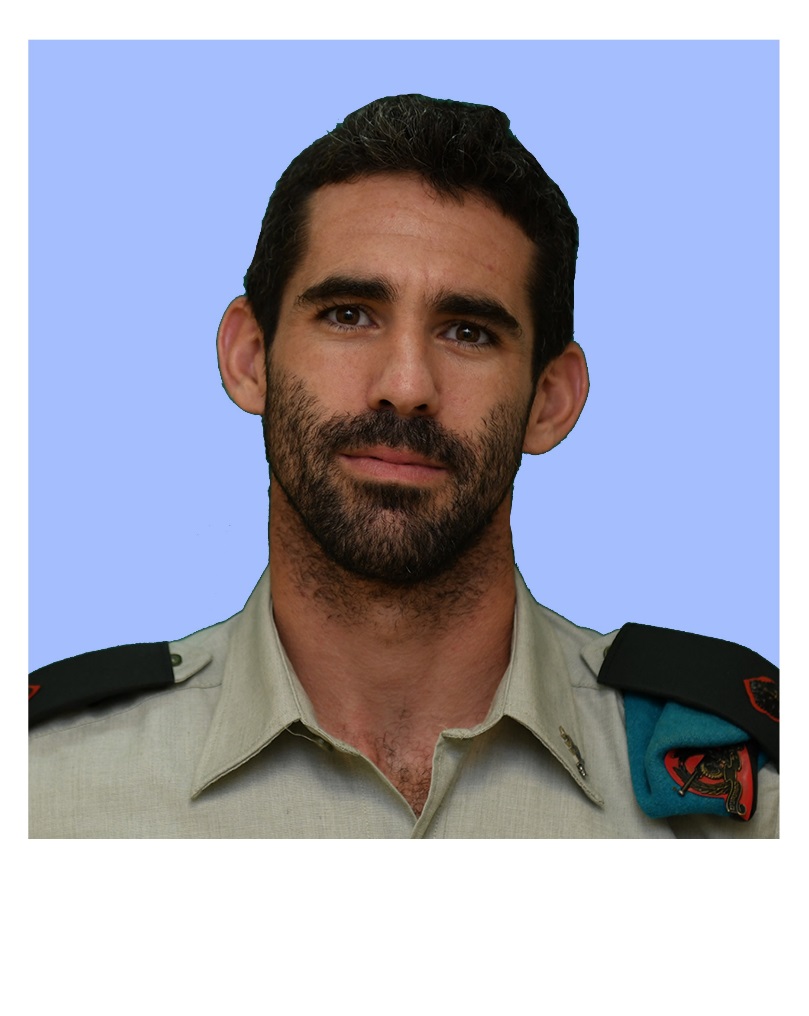 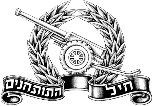 עבודה מצטיינת-
שם: רס"ן רז היימליך
מתגורר: רמת השרון
תפקיד הבא: מג"ד 411 
"השקט שבעוצמה"
"תלמוד גדול שמביא לידי מעשה"
"סקרנות- החתירה לדעת"
צוות - 1
"תלמוד גדול שמביא לידי מעשה"
"סקרנות- החתירה לדעת"
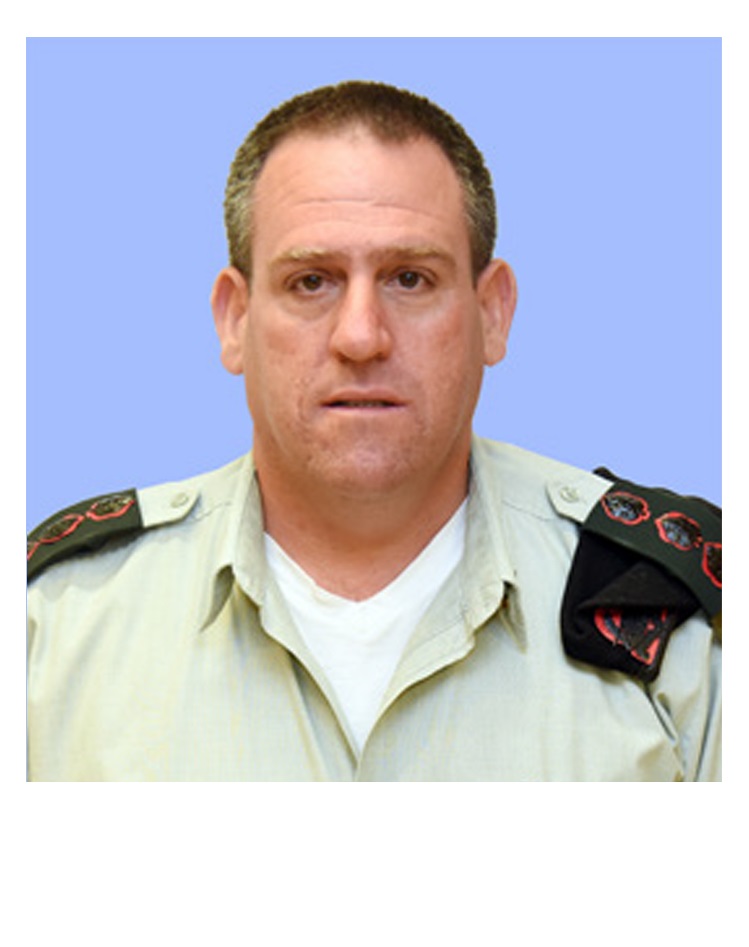 שם: אל"ם עמיחי יודנפרוינד
מתגורר: שדה יעקב
תפקיד הבא: רפתן
"תלמוד גדול שמביא לידי מעשה"
"סקרנות- החתירה לדעת"
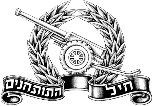 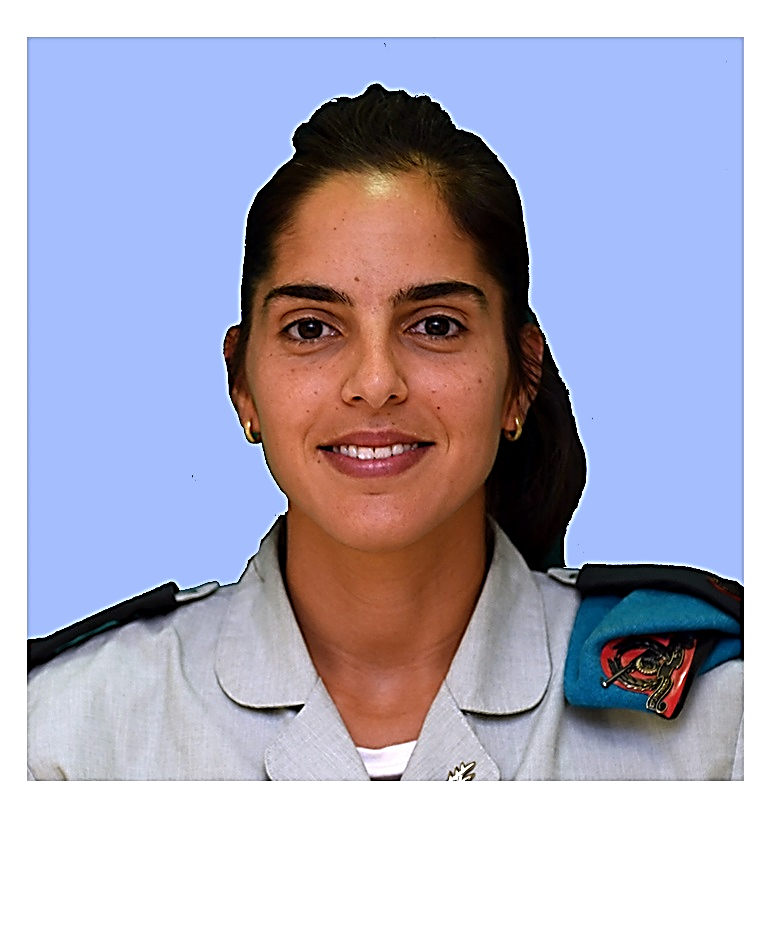 שם: רס"ן אפרת קייקוב לוי
מתגורר: תל קציר
תפקיד הבא: מג"ד 334 
"מאלפת הבבונים"
"תלמוד גדול שמביא לידי מעשה"